Suicide Prevention“Hope When Life Seems Hopeless”
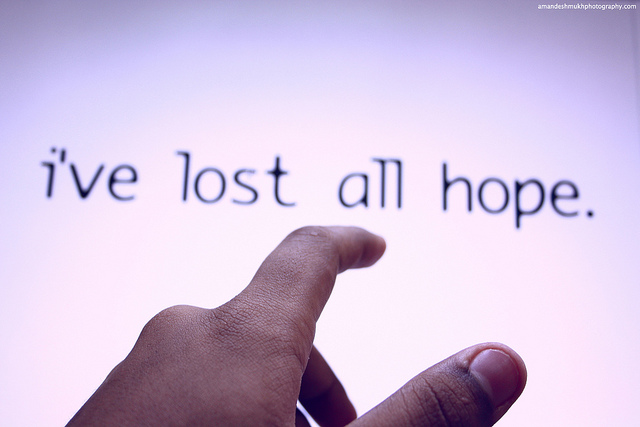 Pt 1
Sometimes Life Seems Hopeless
“I just want to die..”
This aching admission has been spoken too many times—and with tragic results. 
These five words reveal a soul mired in the depths of despair. All hope is gone ... and all too soon, so is life itself.
No group is exempt from wanting to walk down this dark path of “escape.” Male and female ... young and old ... rich and poor —all are found among these fatal statistics. Yet most people contemplating suicide don’t really want to die—they just want the pain to stop. Their burden seems too heavy to bear.
If you’re struggling ... if you’re desperate ... if you’re contemplating taking your life, realize this: The Lord longs to heal your heart and restore your hope. In absolute honesty, go to God about your pain. Say to Him ...
“I am in pain and distress; may your salvation, O God, protect me.” -Ps 69:29
Sometimes Life Seems Hopeless
Does life seem impossible? For over a 1 mill. people yearly who die of suicide, the answer is yes! And that figure is more than all the casualties of homicide and war combined! 
Think about this statistic—seriously: On average, one person dies by suicide every 40 seconds somewhere in the world, while up to 20 others are attempting the same act. That’s an extraordinary number of people desperately choosing death!
Have your desires been dashed by the pain of depression and despair? Have your hopes been smashed by hurt and heartache? Have you searched without success for a lasting solution?
Honestly, are you struggling with thoughts of suicide? Have you begun to believe the lie that self-inflicted death would be better than God-given life?
Realize, the Lord looks upon you with tender compassion/ genuine concern. He cares about your every need. You can learn how to experience the meaningful life He has planned for you. He has a perfect plan for you ... to free you from the shackles of suicidal thinking ... based on truth, not on lies. Jesus desires to free you from destructive thoughts and choices. 
      “You will know the truth, and the truth will set you free.” -John 8:32
Suicide
Just to hear the word suicide evokes a myriad of feelings: shock, sadness, guilt, grief. 
The initial response after suicide is often: Oh no! Why would anyone resort to such an irreversible act?
We feel a sense of tragic loss when we discover that suicide has snuffed out one more life ... forever. To help someone fight the persistent desire to “end it all” (a desire called suicidal ideation), there is much we need to understand about suicide. Since God is our Creator, we need to know God’s heart on life and death—and that means our own life and death. Throughout the Bible, life and death are presented in different contexts ... but never does God say we are to pursue death. ...
     “I have set before you life and death ... . Now choose life, so that you and your children may live.” -Deuteronomy 30:19
The 5 Sides of Suicide
Suffering Suicide
deliberate act of killing oneself in ext. state of despair. Latin, sui= oneself / cide= to kill.
Suicidal sufferers are afflicted with “tunnel vision”—the only option they see is death
Biblical Example: Judas hanged himself in remorse after betraying Jesus.
   “When Judas, who had betrayed him, saw that Jesus was condemned, he was seized with remorse .... Then he went away and hanged himself ”  -Matthew 27:3, 5
• Supported Suicide
“assisted suicide” is a deliberate choice of killing oneself w- the assistance of another
 also “euthanasia” or “mercy killing” in an attempt to avoid a painful or undesirable future.
Biblical Example: The evil king Abimelech asked his soldier to kill him with a sword in order to avoid the humiliation of military defeat. This hurried request to his armor-bearer was for “assisted suicide.”
    “Draw your sword and kill me, so that they can’t say, ‘A woman killed him.’ So his servant ran him through, and he died”  -Judges 9:54
The 5 Sides of Suicide
Symbolic Suicide
a deliberate act of killing oneself influenced by ritualistic custom or sense of honor due to an excessive identification w- a certain person, family, or nation.
types found in different cultures include hara-kiri, suttee, and copycat suicides.
Historical Examples:
Hara-kiri(hara= belly / kiri= cutting) is the Japanese ritual of “honorable suicide” by ripping open abdomen w- knife (disembowelment) in response to bringing dishonor. 
Suttee (also Sati) is the Hindu custom of a widow cremating herself on her husband’s funeral pyre to demonstrate her ultimate act of fidelity. (voluntary or compulsory)
Biblical Example: After regaining his supernatural strength, Samson—one of Israel’s judges— pushed against the temple’s two central pillars ... knowing he would be killed. But he also knew the collapse would kill the Philistines—the enemy of God and His people. “Samson reached toward the two central pillars on which the temple stood. Bracing himself against them, his right hand on the one and his left hand on the other, Samson said, ‘Let me die with the Philistines!’ ‘’’’’’’” -Judges 16:29–30
The 5 Sides of Suicide
Shared Suicide
the deliberate act of 2 or more who kill themselves based on a prior commitment 
Suicide pacts are previously arranged deaths that typically take place at the same time, for the same cause, using the same method.
Historical Example: In AD 70 after Rome destroyed Jerusalem and the Temple, the Jews were taken captive and many were dispersed to other nations. However, around 960 zealots escaped to Masada, a fortress situated on a massive isolated rock 900 feet high. In AD 73 the Jews of Masada knew their stronghold could not withstand the overpowering Roman siege. Rather than allow their wives and children to be tortured, abused, or sold as slaves, they chose to die of mass suicide. Knowing that these Jewish zealots were well acquainted with the Psalms, no doubt they could identify with these words. ...
     “The cords of death entangled me, the anguish of the grave came upon me; I was      
       overcome by trouble and sorrow” -Psalm 116:3
The 5 Sides of Suicide
• Slaughter Suicide
the deliberate act of killing one or more while committing suicide simultaneously
   or immediately following the act of murder.
also called “homicidal suicide,” which includes killings committed by groups 
   such as kamikaze pilots and suicide bombers.
Historical Examples:
Jihad suicide bombers seek to fulfill the Islamic directive in the Qur’an against all non-Islamic people: “Fight and slay the Pagans wherever ye find them, and seize them, beleaguer them, and lie in wait for them in every stratagem (of war) ... Fight those who believe not in Allah.” (Surah 9:5, 29) Those who die as jihadists are “guaranteed” their place in paradise (along with 70 of their relatives), bypassing the normally required time in hell, and they are given 72 virgins to enjoy.
The 5 Sides of Suicide
• Slaughter Suicide
Historical Examples:
Jihad suicide bombers 
Kamikaze (“divine wind”) pilots in Japan carried out their suicide missions during World War II by flying their war planes into enemy targets such as ships and ammunition depots. These pilots believed they were guaranteed a place with their ancestors and believed their highest service was to die for the Emperor who was regarded as God. (In 1945, following the Japanese defeat, the Emperor pronounced on radio, “I am no longer to be considered a deity.”) 
Cultural Example: On Tuesday April 20, 1999—in celebration of Hitler’s birthday—two sadistic high school students in long, black trench coats killed 13 people at Columbine High School in Littleton, Colorado. After the hate-filled massacre—especially targeting Christians—they both committed suicide. Known as cruel bullies, these two killers lived out this Scripture. ...
“Bloodthirsty men hate a man of integrity and seek to kill the upright” (Proverbs 29:10).
A-Typical Suicide
Bully-cide
refers to a person who dies of suicide because of the torment, fear/ humiliation associated with being bullied. Immature children are notorious for picking on one another. However, today’s bullies are far more cruel than in previous generations because, in addition to bullying their victims at school and in other social settings, home provides no haven of refuge for those being bullied. These bullies use their cell phones and computers to attack their human targets at all hours of the day and night. It’s virtually impossible for victims to find a sense of safety anywhere unless they isolate themselves and abandon the use of phones and computers. With no reprieve from the constant barrage of bullying, these victims feel so belittled and besieged that eventually they ...
Lose their ability to function normally 
Experience mental and emotional symptoms similar to those who are being terrorized 
Suffer plummeted self-worth and impaired resilience 
Endure such degradation and scorn that some believe suicide is their only viable option 
Could opt for killing their bullies rather than themselves—or even both
A-Typical Suicide
Bully-cide
Unless some observant, wise person recognizes their symptoms and intervenes in their lives in a powerful, caring way, there is little hope for these strugglers. Parents, educators, and coaches need to take action on behalf of those being bullied. This biblical passage could not be more relevant. ...
“Rescue those being led away to death; hold back those staggering toward slaughter. If you say, ‘But we knew nothing about this,’ does not he who weighs the heart perceive it? Does not he who guards your life know it? Will he not repay each person according to what he has done?” -Proverbs 24:11–12
Copycat Suicides?
People who imitate the behaviors of others, even to the realm of suicide. The intent of a copycat is to make the ultimate sacrifice—believing that one’s own self-imposed death will bring honor to another person’s life.
Copycats most often commit suicide following the death of people in 3 categories: friends, family, and famous (spec friends/classmates, siblings/parents, heroes/idols). 
Celebrity suicides spawn multiple suicide attempts due to a strong sense of identification with the celebrity—even a part of the celebrity’s fame. After the celebrity’s death, copycat suicides tend to occur at specific intervals: 
W-in first 3 days -On the 1 week, 1 month, or 1 year anniversaries 
“Cluster suicides” involve a group of people who so identify with someone’s suicide feel compelled to identify with that person in death. These suicides take place together or separately at the same time. 
They may fantasize hovering over and watching their own funerals. 
They may idealize their deaths as “honoring” the one whom they are imitating. 
They may romanticize how much their own suicides would affect others ...the tears of those left behind, their words of guilt/ regret, how much they will be missed.
Copycat Suicides
Tragically, copycats fail to realize that the far greater way to honor someone is through life, not death ... by living in a way that honors the memory of the one who has died, not by dying in a way that brings only a brief moment of fame. Be aware of those who are immature and impressionable ... those who don’t have a secure sense of their own identity ... those who lack judgment by fantasizing about and romanticizing suicide. In general, the Bible addresses this basic tragedy. ...
                                        “Fools die for lack of judgment.”  -Proverbs 10:21
A Dangerous Game
Question: “Is Russian roulette based on a desire to commit suicide?”
Answer: Sometimes yes, sometimes no. Russian roulette is a life-threatening game in which players spin the cylinder of a revolver loaded with just one bullet before placing the muzzle to their heads and pulling the trigger. Typically, this deadly game is presented as a dare to challenge the bravery of others (who are usually “loaded” with alcohol!). However, a despondent, suicidal person could go through the motions of Russian roulette in a foolish attempt to “tempt fate” ... or “test God.” ...
     “Some became fools through their rebellious ways and suffered affliction because    
          of their iniquities. They ... drew near the gates of death.” -Psalm 107:17–18
The 5 Sides of Suicide
• Suffering Suicide
— Suffering suicide is a deliberate act of killing oneself while in an extreme state of despair. (In Latin, sui means oneself and cide means to kill.)
— Suicidal sufferers are afflicted with “tunnel vision”—the only option they see is death. They cannot see any hope that their painful life will be any different in the future.
Biblical Example: Judas hanged himself in remorse after betraying Jesus.
“When Judas, who had betrayed him, saw that Jesus was condemned, he was seized with remorse .... Then he went away and hanged himself ” (Matthew 27:3, 5).
• Supported Suicide
— Supported suicide (also called “assisted suicide”) is a deliberate choice of killing oneself with the assistance of another person.
— Supported suicide (sometimes referred to by terms like “euthanasia” or “mercy killing”) is an attempt to avoid a painful or undesirable future.
Biblical Example: The evil king Abimelech asked his soldier to kill him with a sword in order to avoid the humiliation of military defeat. This hurried request to his armor-bearer was for “assisted suicide.”
“Draw your sword and kill me, so that they can’t say, ‘A woman killed him.’ So his servant ran him through, and he died” (Judges 9:54).
• Symbolic Suicide
— Symbolic suicide is a deliberate act of killing oneself while being influenced by a ritualistic custom or a sense of honor due to an excessive identification with a certain person, family, or nation.
— Symbolic suicide is found in different cultures and enacted in different ways. Types of symbolic suicide include hara-kiri, suttee, and copycat suicides.
Historical Examples:
Hara-kiri(hara means belly and kiri means cutting) is the Japanese ritual of “honorable suicide” by ripping open the abdomen with a knife (disembowelment) in response to bringing dishonor on one’s family. 
Suttee (also Sati) is the Hindu custom of a widow cremating herself on her husband’s funeral pyre to demonstrate her ultimate act of fidelity. This practice can be either voluntary or compulsory, depending on where the widow lives. Today in India, suttee is forbidden by law, although some widows still choose this suicidal act ... and still others are pressured to do so. 
Biblical Example: After regaining his supernatural strength, Samson—one of Israel’s judges— pushed against the temple’s two central pillars ... knowing he would be killed. But he also knew the collapse would kill the Philistines—the enemy of God and His people.
“Samson reached toward the two central pillars on which the temple stood. Bracing himself against them, his right hand on the one and his left hand on the other, Samson said, ‘Let me die with the Philistines!’ Then he pushed with all his might, and down came the temple on the rulers and all the people in it. Thus he killed many more when he died than while he lived” (Judges 16:29–30).
• Shared Suicide
— Shared suicide is the deliberate act of 2 or more people who kill themselves based on a prior commitment to do so.
— Suicide pacts are previously arranged deaths that typically take place at the same time, for the same cause, using the same method.
Historical Example: In AD 70 after Rome destroyed Jerusalem and the Temple, the Jews were taken captive and many were dispersed to other nations. However, around 960 zealots escaped to Masada, a fortress situated on a massive isolated rock 900 feet high. In AD 73 the Jews of Masada knew their stronghold could not withstand the overpowering Roman siege. Rather than allow their wives and children to be tortured, abused, or sold as slaves, they chose to die of mass suicide. Knowing that these Jewish zealots were well acquainted with the Psalms, no doubt they could identify with these words. ...
“The cords of death entangled me, the anguish of the grave came upon me; I was overcome by trouble and sorrow” (Psalm 116:3).
• Slaughter Suicide
— Slaughter suicide is the deliberate act of killing one or more people while committing suicide simultaneously or immediately following the act of murder.
— Slaughter suicide is called “homicidal suicide,” which includes killings committed by groups such as kamikaze pilots and suicide bombers.
Historical Examples:
Jihad suicide bombers seek to fulfill the Islamic directive in the Qur’an against all non-Islamic people: “Fight and slay the Pagans wherever ye find them, and seize them, beleaguer them, and lie in wait for them in every stratagem (of war) ... Fight those who believe not in Allah.” (Surah 9:5, 29) Those who die as jihadists are “guaranteed” their place in paradise (along with 70 of their relatives), bypassing the normally required time in hell, and they are given 72 virgins to enjoy. 
Kamikaze (“divine wind”) pilots in Japan carried out their suicide missions during World War II by flying their war planes into enemy targets such as ships and ammunition depots. These pilots believed they were guaranteed a place with their ancestors and believed their highest service was to die for the Emperor who was regarded as God. (In 1945, following the Japanese defeat, the Emperor pronounced on radio, “I am no longer to be considered a deity.”) 
Cultural Example: On Tuesday April 20, 1999—in celebration of Hitler’s birthday—two sadistic high school students in long, black trench coats killed 13 people at Columbine High School in Littleton, Colorado. After the hate-filled massacre—especially targeting Christians—they both committed suicide. Known as cruel bullies, these two killers lived out this Scripture. ...
“Bloodthirsty men hate a man of integrity and seek to kill the upright” (Proverbs 29:10).
Bully-cide
Question: “What is ‘bully-cide’?”
Answer: Bully-cide refers to a person who dies of suicide because of the torment, fear, and humiliation associated with being bullied. Immature children are notorious for picking on one another. However, today’s bullies are far more cruel than in previous generations because, in addition to bullying their victims at school and in other social settings, home provides no haven of refuge for those being bullied. These bullies use their cell phones and computers to attack their human targets at all hours of the day and night. It’s virtually impossible for victims to find a sense of safety anywhere unless they isolate themselves and abandon the use of phones and computers. With no reprieve from the constant barrage of bullying, these victims feel so belittled and besieged that eventually they ...
Lose their ability to function normally 
Experience mental and emotional symptoms similar to those who are being terrorized 
Suffer plummeted self-worth and impaired resilience 
Endure such degradation and scorn that some believe suicide is their only viable option 
Could opt for killing their bullies rather than themselves—or even both 
Unless some observant, wise person recognizes their symptoms and intervenes in their lives in a powerful, caring way, there is little hope for these strugglers. Parents, educators, and coaches need to take action on behalf of those being bullied. This biblical passage could not be more relevant. ...
“Rescue those being led away to death; hold back those staggering toward slaughter. If you say, ‘But we knew nothing about this,’ does not he who weighs the heart perceive it? Does not he who guards your life know it? Will he not repay each person according to what he has done?” (Proverbs 24:11–12)
B. What Are Copycat Suicides?
“Copycats” are people who imitate the behaviors of others ... and sometimes this imitation extends to the realm of suicide. The intent of a copycat is to make the ultimate sacrifice—believing that one’s own self-imposed death will bring honor to another person’s life.
Copycat suicides are intentionally self-inflicted deaths due to the desire to imitate others who have killed themselves. Copycats most often commit suicide following the death of people in 3 categories: friends, family, and the famous (specifically friends/classmates, siblings/parents, heroes/idols). 
Celebrity suicides spawn multiple suicide attempts because the copycat feels such a strong sense of identification with the celebrity—even a part of the celebrity’s fame. After the celebrity’s death, copycat suicides tend to occur at specific intervals: 
— Within the first 3 days 
— On the 1 week, 1 month, or 1 year anniversaries 
— On the same day of the month (such as the 4th or 11th) 
“Cluster suicides” involve a group of people who so identify with someone’s suicide that they feel compelled to identify with that person in death. These suicides take place together in a group or separately at the same time. 
— They may fantasize hovering over and watching their own funerals. 
— They may idealize their deaths as “honoring” the one whom they are imitating. 
— They may romanticize how much their own suicides would affect others ... imagining the tears of those left behind, their words of guilt and regret, the sorrow of how much they will be missed. 
Tragically, copycats fail to realize that the far greater way to honor someone is through life, not death ... by living in a way that honors the memory of the one who has died, not by dying in a way that brings only a brief moment of fame. Be aware of those who are immature and impressionable ... those who don’t have a secure sense of their own identity ... those who lack judgment by fantasizing about and romanticizing suicide. In general, the Bible addresses this basic tragedy. ...
“Fools die for lack of judgment.” (Proverbs 10:21)
A Dangerous Game
Question: “Is Russian roulette based on a desire to commit suicide?”
Answer: Sometimes yes, sometimes no. Russian roulette is a life-threatening game in which players spin the cylinder of a revolver loaded with just one bullet before placing the muzzle to their heads and pulling the trigger. Typically, this deadly game is presented as a dare to challenge the bravery of others (who are usually “loaded” with alcohol!). However, a despondent, suicidal person could go through the motions of Russian roulette in a foolish attempt to “tempt fate” ... or “test God.” ...
“Some became fools through their rebellious ways and suffered affliction because of their iniquities. They ... drew near the gates of death.” (Psalm 107:17–18)
What Are Some Facts and Fables about Suicide?
Consider him Australia’s Dr. Death.
Not only has Dr. Philip Nitschke conducted how-to-commit suicide classes, he developed the “peaceful pill”—a drug he claims will serenely usher in death—a drug he designed to be on grocery store shelves. And even more chilling is one of the markets targeted for his death drug: troubled teens ... known to be highly impressionable and immature. He states ...
My personal position is that if we believe that there is a right to life, and then we must accept that people have a right to dispose of that life whenever they want. ... And someone needs to provide this knowledge, training, or resource necessary to anyone who wants it, including the depressed, the elderly bereaved, the troubled teen. [sic]
What you believe about suicide is critical. Your thoughts about suicide will shape your response. You need wisdom to discern what is false and what is true about self-imposed death. The wisdom of God’s Word will help you know how to have the right response. ...
“The teaching of the wise is a fountain of life, turning a man from the snares of death.” (Proverbs 13:14)
#1 Fable: “Never talk about suicide with deeply depressed people—it could give them ideas.” 
Fact: Asking about what someone is feeling doesn’t create suicidal thoughts. You can assume that most depressed or very anxious people have given some thought to taking their lives. Demystify the subject by talking about suicide. Ask questions such as:
—“What do you think about suicide?” 
—“Do your friends talk about it?” 
—“Do you know anyone who has died of suicide?” 
—“Would you ever take your own life?” 
For a person considering suicide, having someone to talk with can be a powerful preventive. The Bible says ...
“The wise in heart are called discerning, and pleasant words promote instruction” (Proverbs 16:21).
#2 Fable: “People who talk about killing themselves never do it.”
Fact: Of those who took their own lives, approximately 75% gave clues or warnings to friends or family. Take any threat of suicide seriously. Someone who talks about suicide gives others the opportunity to intervene. God’s Word says ...
“Be completely humble and gentle; be patient, bearing with one another in love” (Ephesians 4:2).
#3 Fable: “More suicides occur during the winter holidays.”
Fact: This is a long-standing myth; however, suicides are actually lowest in December. In general: 
— Suicide rates are below average in the winter and above average in the spring, peaking in April. 
— For youth, suicide rates are higher in the summer. 
— For middle-aged adults age 36 and up, suicide rates rise again in the fall. 
— In general, suicide risks decrease as social interactions increase. Becoming aware of the most frequent occurrences of suicide will help you discern when a struggler is at risk. 
“The heart of the discerning acquires knowledge; the ears of the wise seek it out” (Proverbs 18:15).
#4 Fable: “Talking about the method of someone’s suicide with all the gory details and the emotional impact on loved ones will help prevent others from committing suicide.”
Fact: Presenting precise details of a suicide, including the heartbreaking reaction of the family, can spark an explosion of copycat suicides. Most people in the media and school officials have learned that suicide can be contagious; therefore, they curtail details of what happened and instead focus on why it happened as a preventative. “Suicide contagion” refers to suicidal behavior on the part of vulnerable people who can be easily influenced to commit suicide because of a previous attempt or another’s death. The Bible often gives warning about the misuse of our words. ...
“There is ... a time to be silent and a time to speak” (Ecclesiastes 3:1, 7).
#5 Fable: “Everyone who commits suicide is mentally ill.”
Fact: No, not everyone. Of those who kill themselves, approximately 90% are afflicted with a diagnosable psychiatric disorder. However, look at the life of Elijah ... he was terrified and wanted to die. ...
“Elijah was afraid and ran for his life. ... [He] prayed that he might die. ‘I have had enough, Lord,’ he said. ‘Take my life’” (1 Kings 19:3–4).
What Are Some Facts and Fables about Suicide?
#6 Fable: “Suicide is inherited.”
Fact: No one is destined to die of suicide. Just because one family member dies by suicide doesn’t mean that other family members will do the same. However, be aware:
— Based on statistical data, those with depressed family members are 2 times more vulnerable to depression than those who have no family history of depression. Likewise, “50% of manic- depressives have at least one parent with the disorder.” Untreated depression can lead to suicide. 
— Suicide can also be a “learned behavior” that is passed down through family environment. 
For example, the Bible reveals in numerous places that the sins of our fathers can be repeated by successive generations. ... 
“He committed all the sins his father had done before him; his heart was not fully devoted to the Lord his God” (1 Kings 15:3).
#7 Fable: “Suicide is the unpardonable sin.”
Fact: Nowhere in the Bible is suicide presented as the unpardonable sin. The unpardonable sin is the unwillingness to yield to the convicting work of the Holy Spirit, which leads to salvation through Jesus Christ. ...
“Whoever blasphemes against the Holy Spirit will never be forgiven; he is guilty of an eternal sin” (Mark 3:29).
#8 Fable: “Christians who take their own lives lose their salvation.”
Fact: According to the Word of God, once you have believed in and relied on Christ as your Lord and Savior, you have the promised guarantee from the Spirit of God, who is deposited in you, that you will inherit heaven and live eternally in the presence of God. ... .
“You also were included in Christ when you heard the word of truth, the gospel of your salvation. Having believed, you were marked in him with a seal, the promised Holy Spirit, who is a deposit guaranteeing our inheritance until the redemption of those who are God’s possession” (Ephesians 1:13–14).
#9 Fable: “Deeply committed believers would never want to commit suicide.”
Fact: Temporary hopelessness can accompany severe stress and can strain a person’s faith. Likewise, physical illnesses, such as a brain tumor, can change thought processes in the brain, resulting in “suicidal ideation.” Even the most sincere believer can become engulfed in suicidal despair. When the godly prophet Jeremiah was tormented and his life threatened, he lamented ...
“Cursed be the day I was born! May the day my mother bore me not be blessed! ... Why did I ever come out of the womb to see trouble and sorrow and to end my days in shame?” (Jeremiah 20:14–18).
#10 Fable: “Once people attempt suicide, they will always be weak and unable to face difficulties in life.”
Fact: In the context of a person’s whole life, a true crisis usually lasts for only a brief duration of time.
Most people learn valuable life lessons during their lowest moments. God rescues from destruction those who turn to Him for His love and acceptance. This is clearly seen in the life of Isaiah. ...
“Surely it was for my benefit that I suffered such anguish. In your love you kept me from the pit of destruction; you have put all my sins behind your back” (Isaiah 38:17).